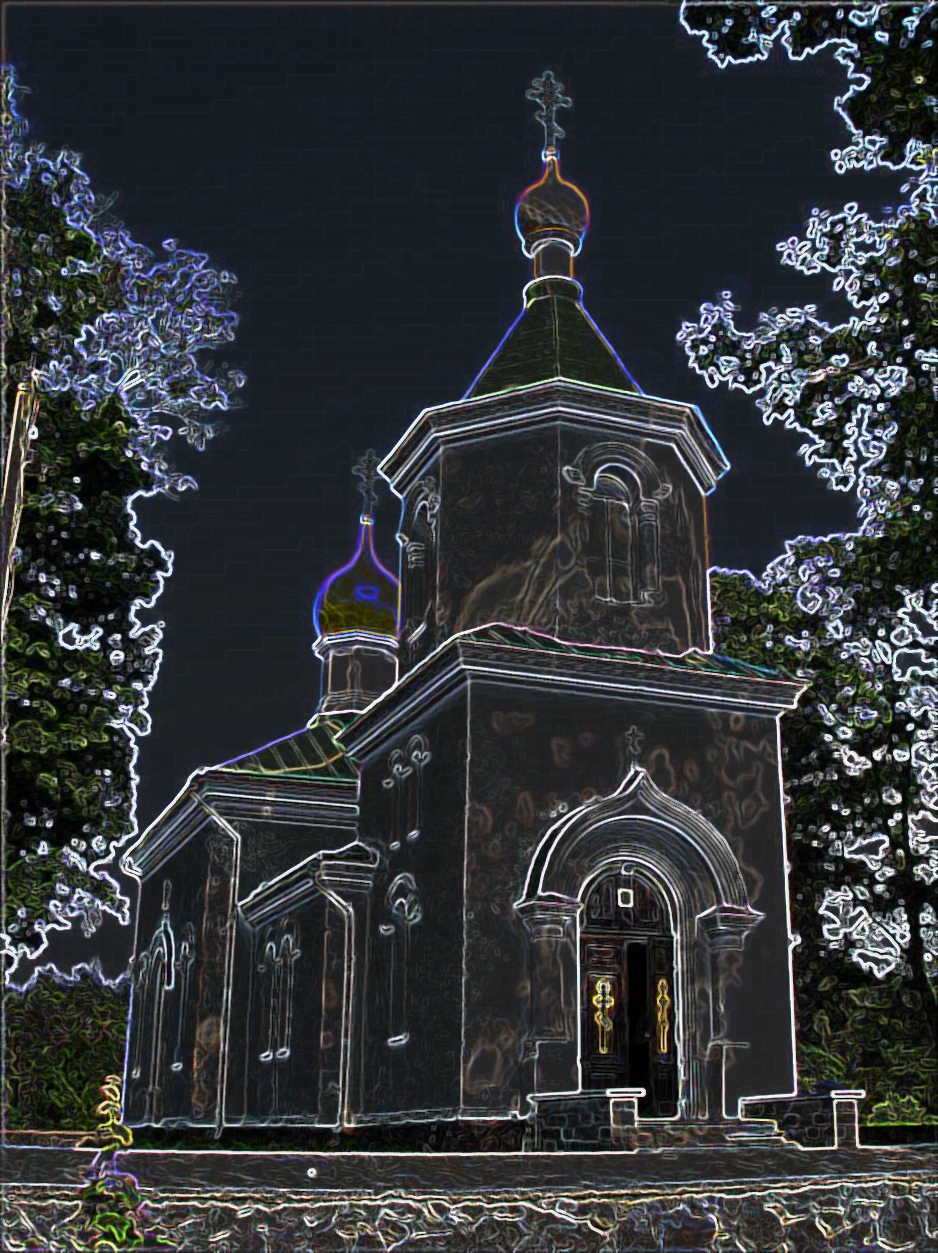 Семинар «История Православия родного края: опыт и методика изучения»
Свято-Никольский храм деревни Лебеда (история и методика сбора сведений)
Банцевич Наталья Гермогеновна, 
учитель истории, 
ГУО «Гимназия №10 г. Гродно»
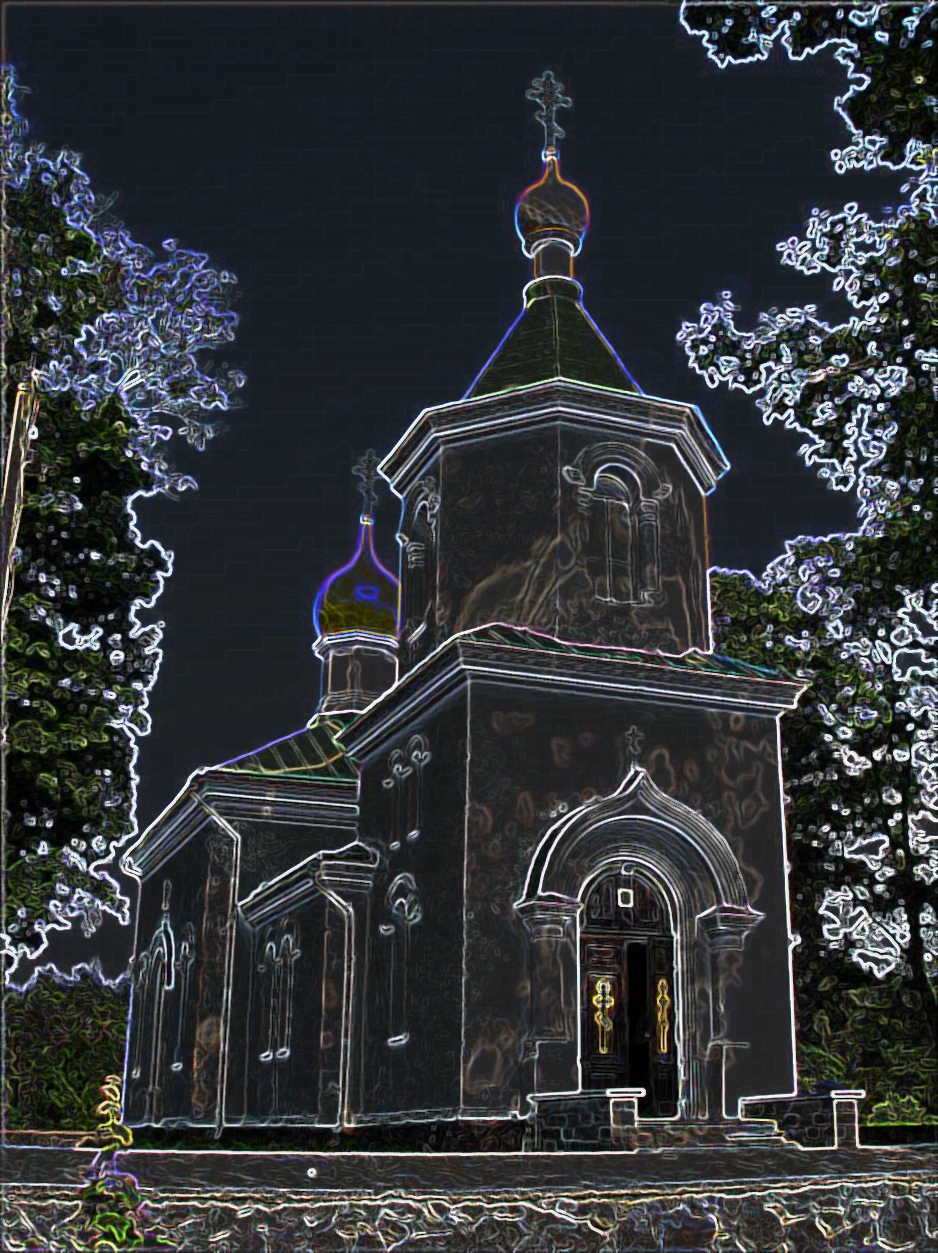 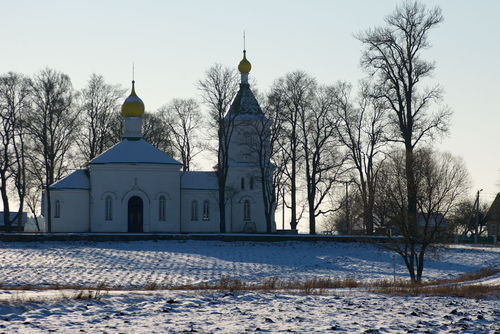 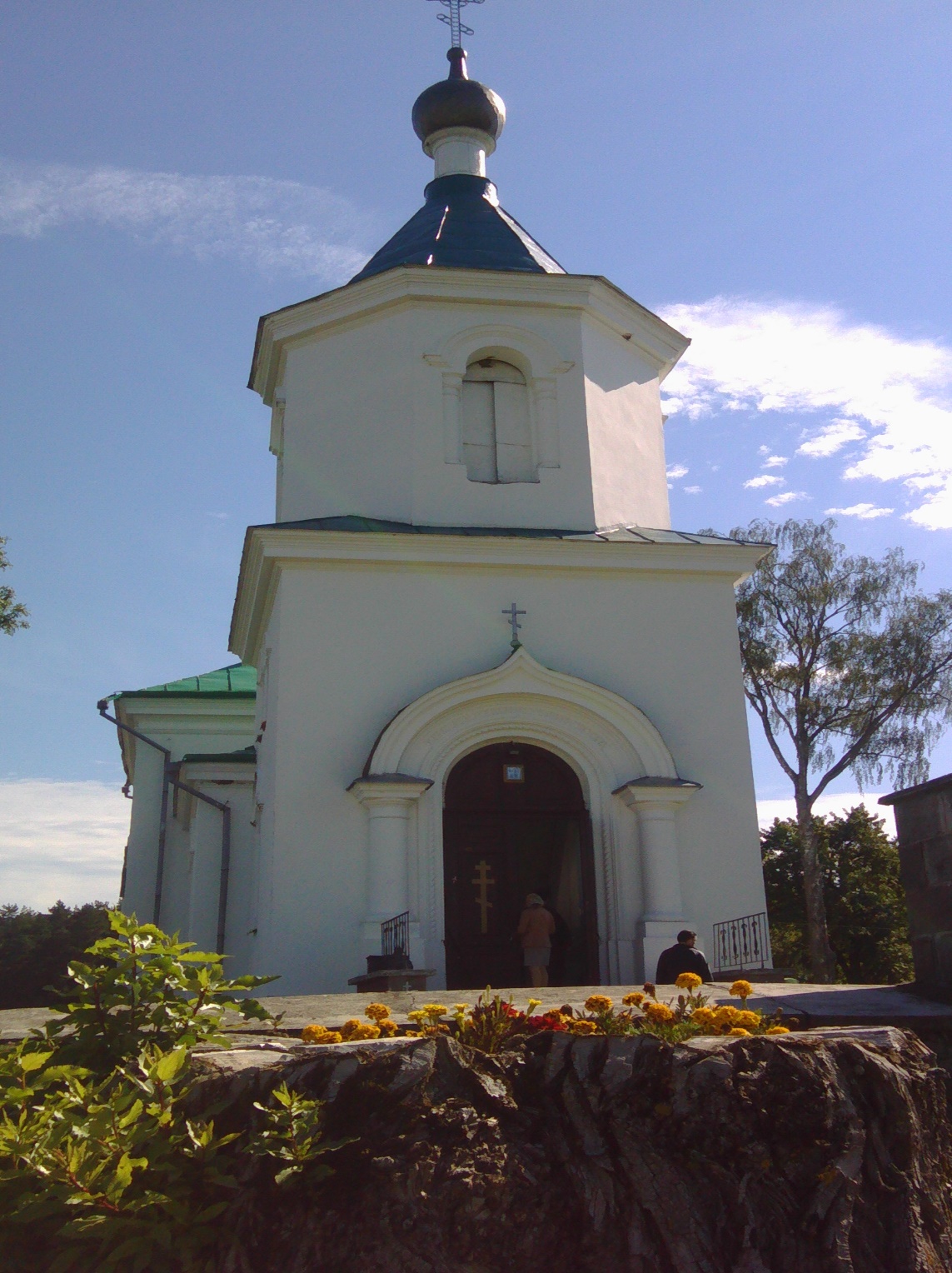 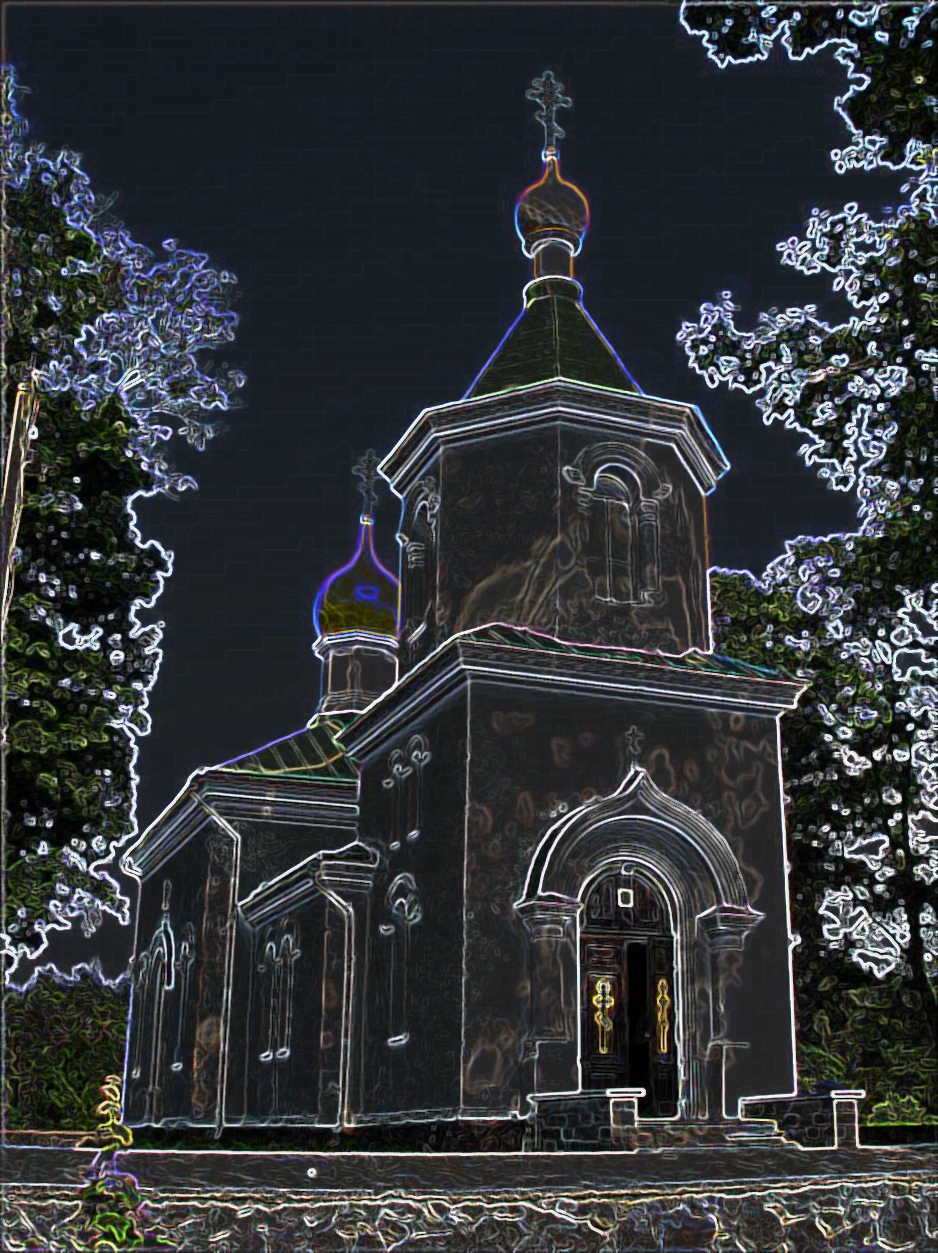 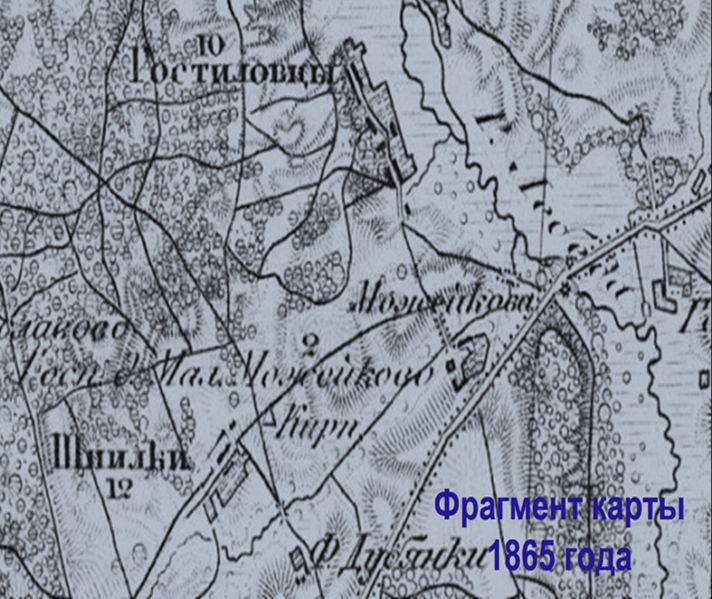 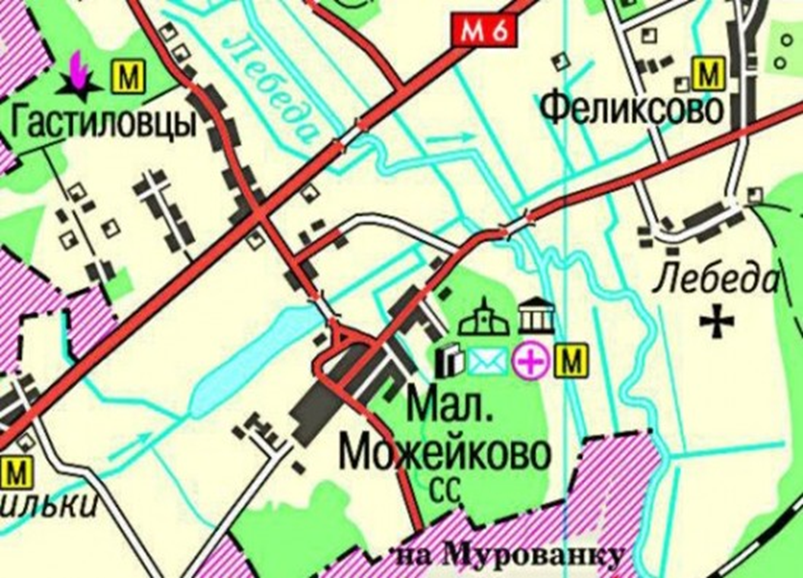 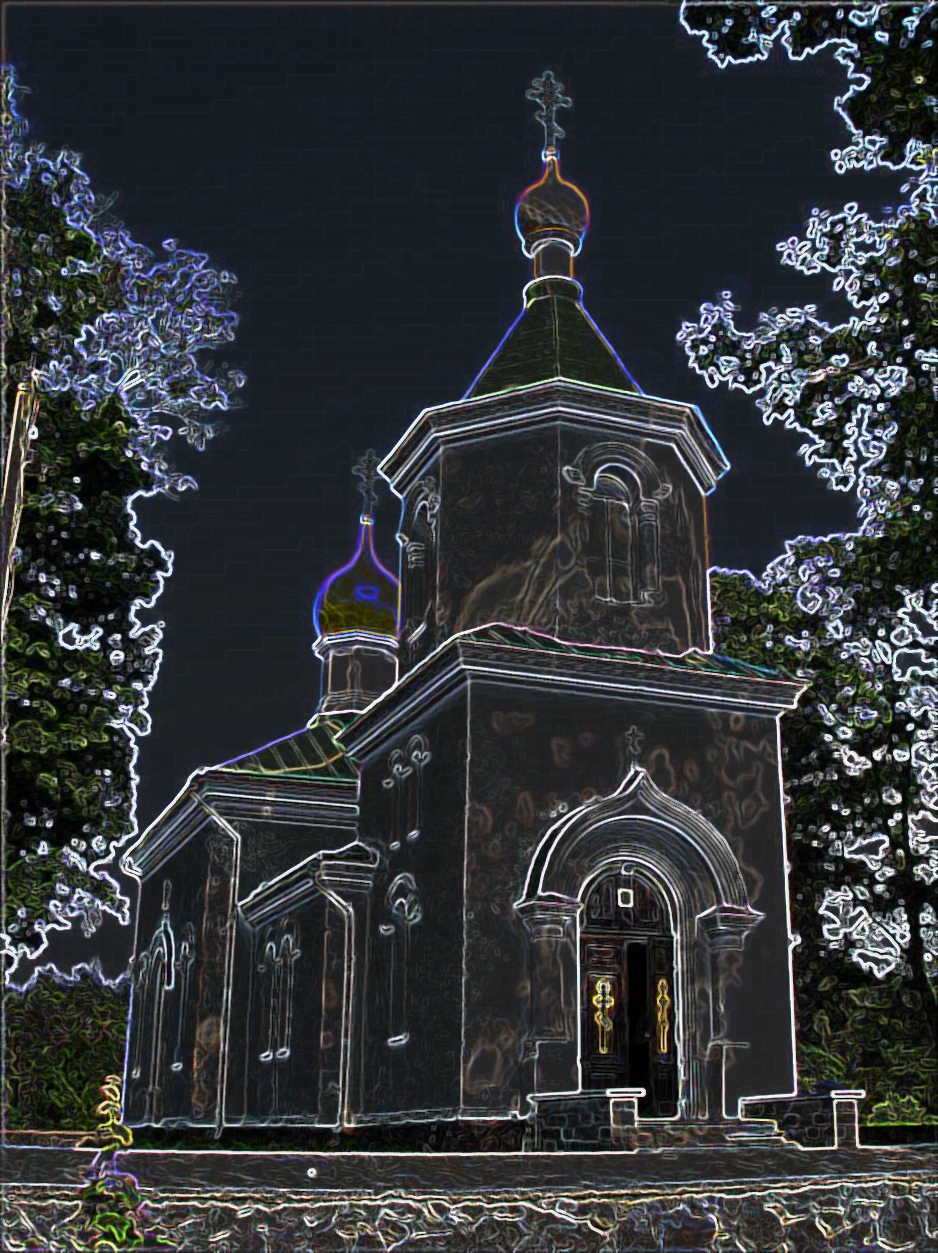 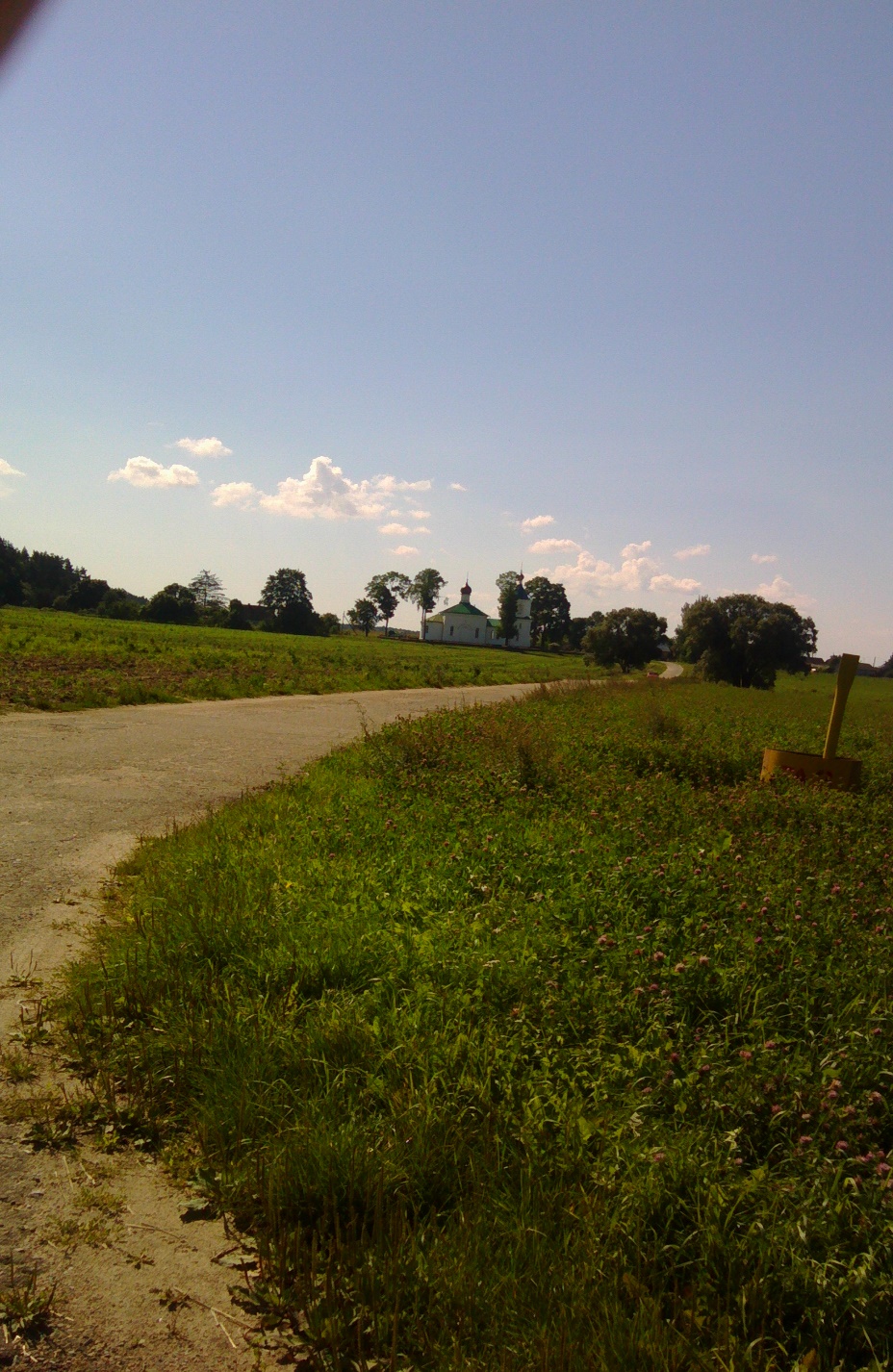 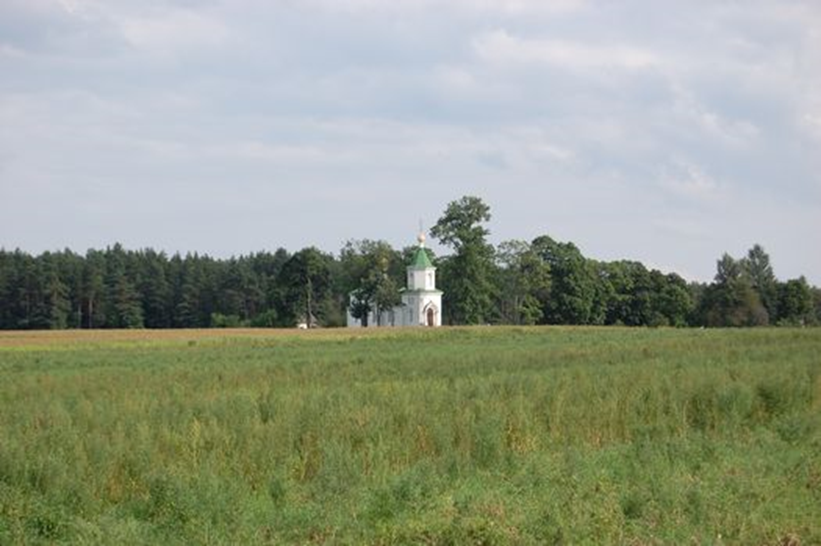 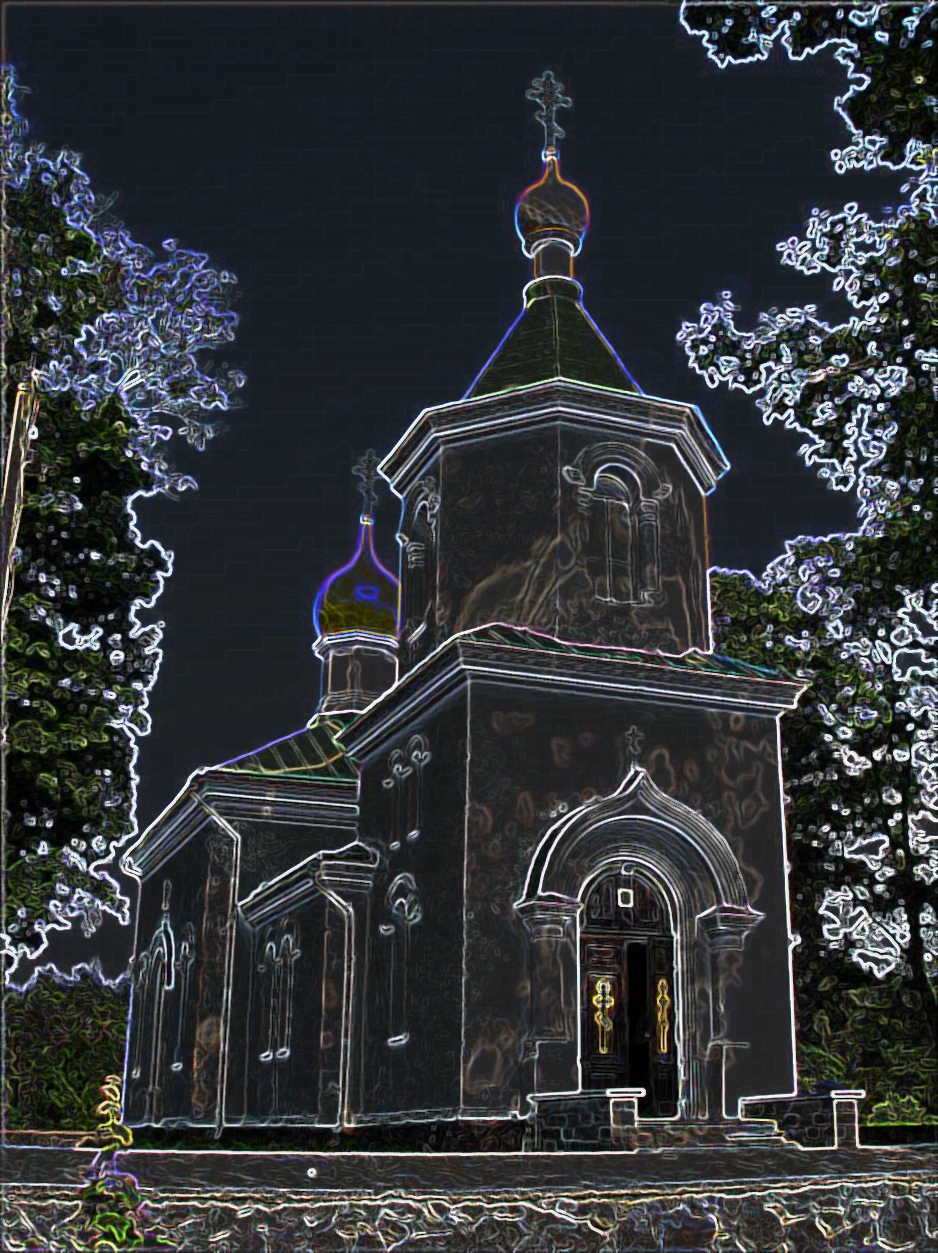 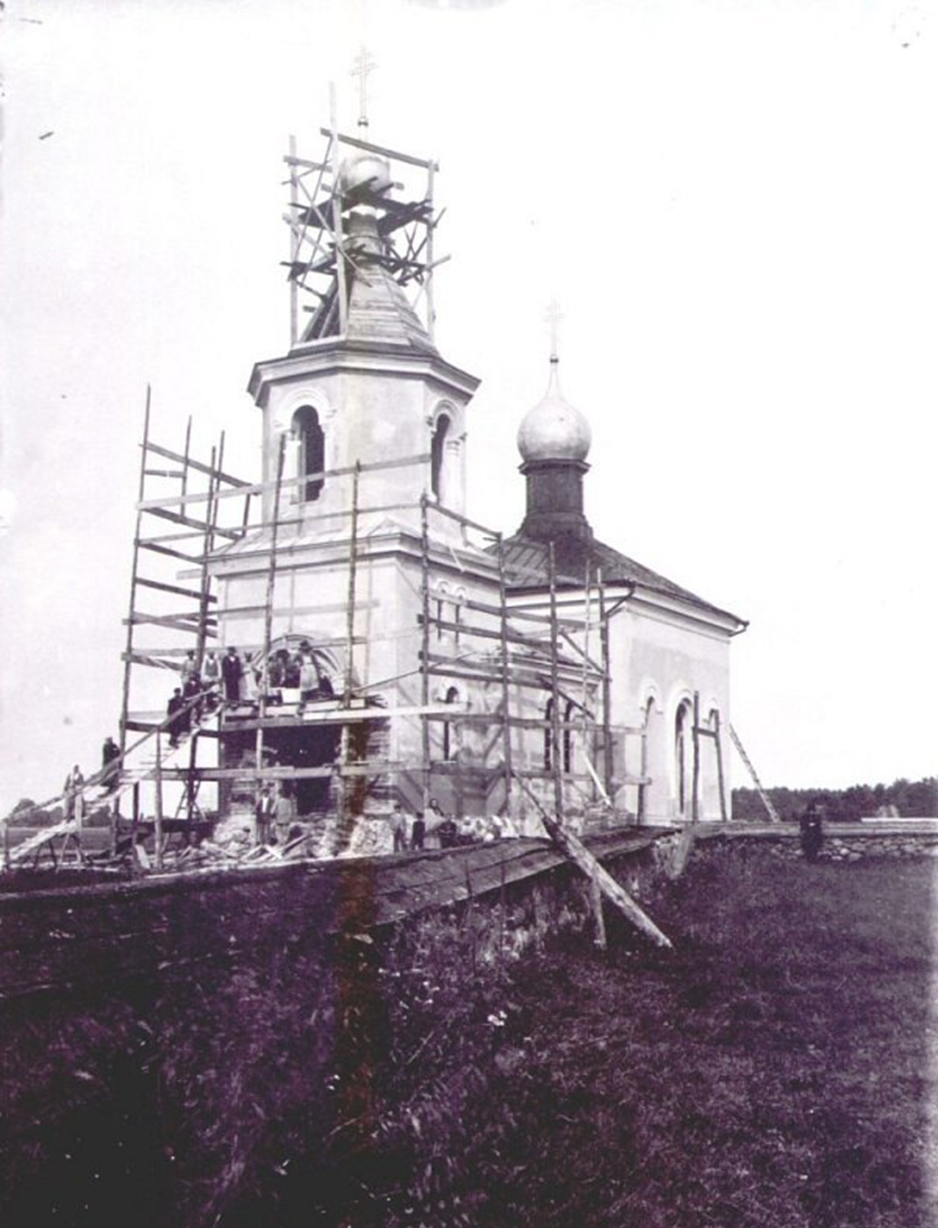 Постройка церкви 
в 1899 году
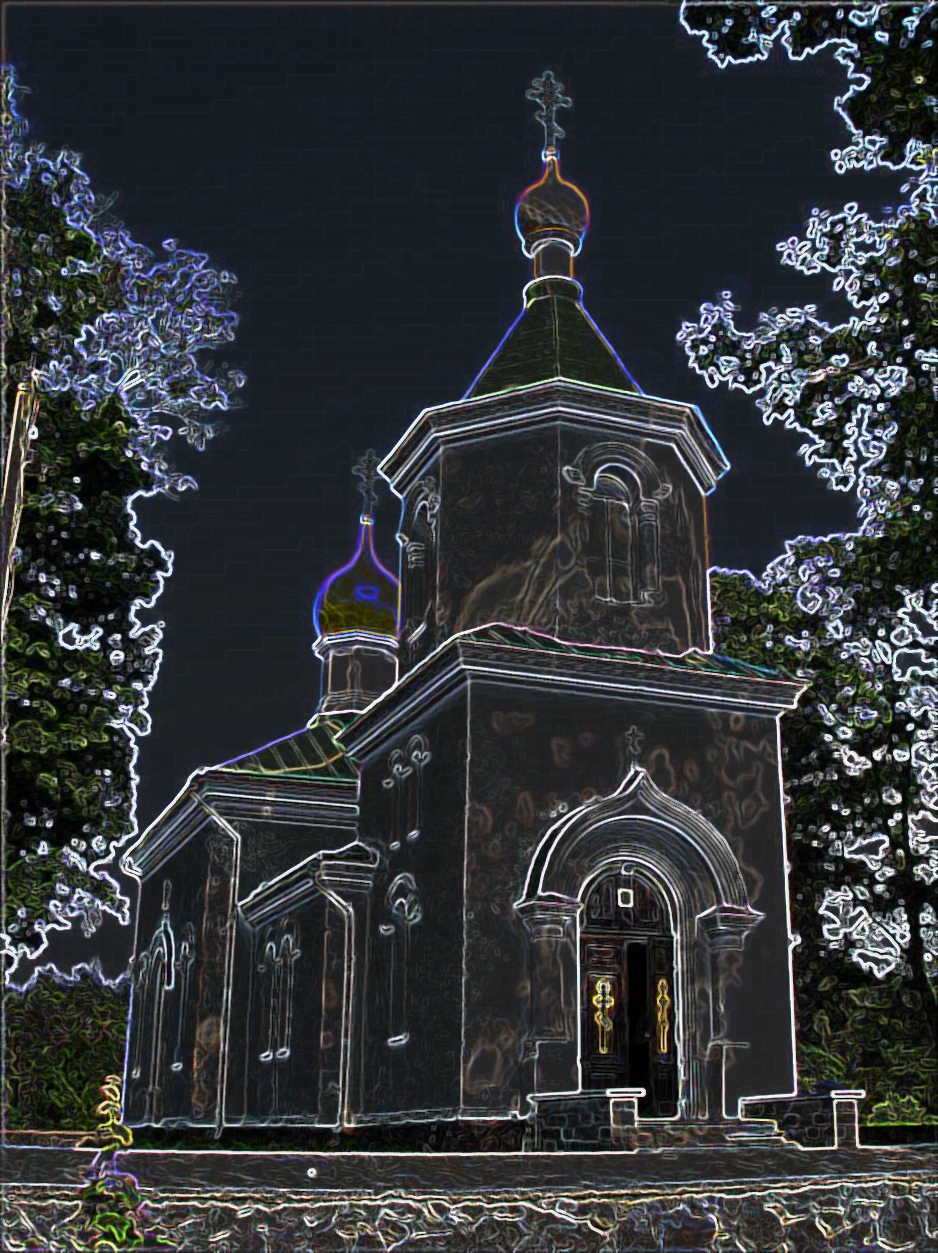 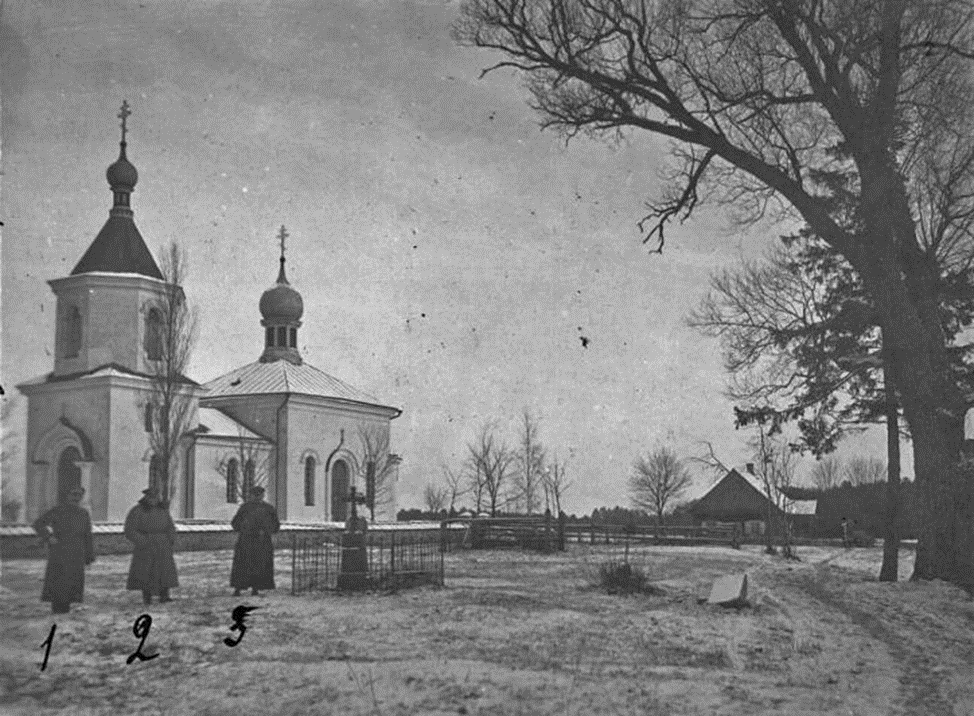 Церковь в 1915 году
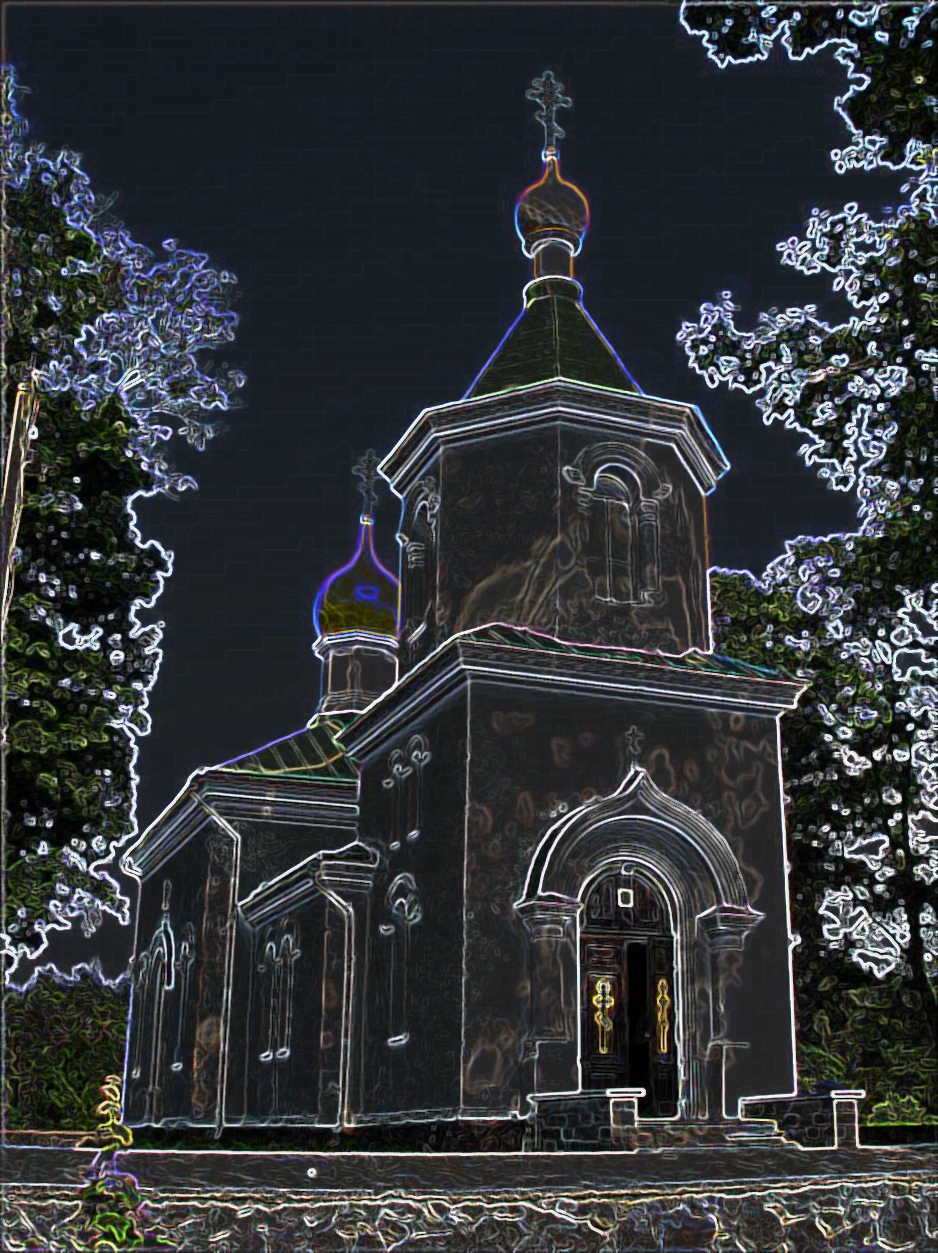 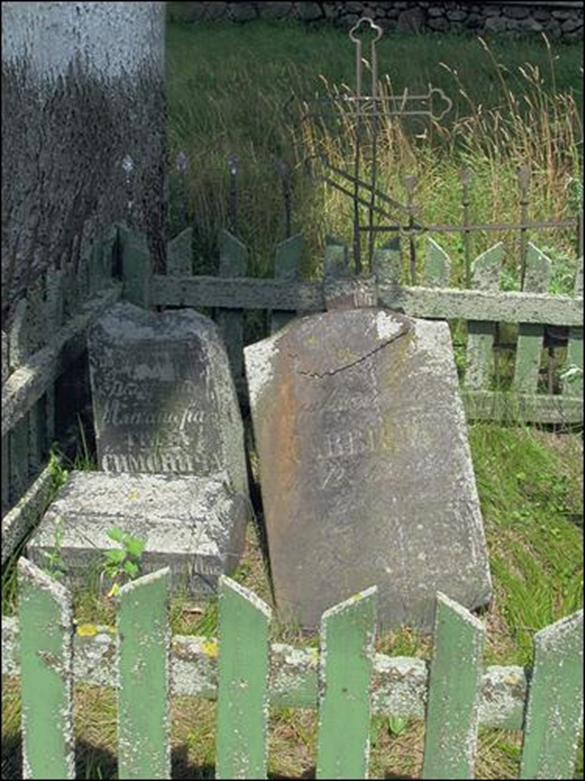 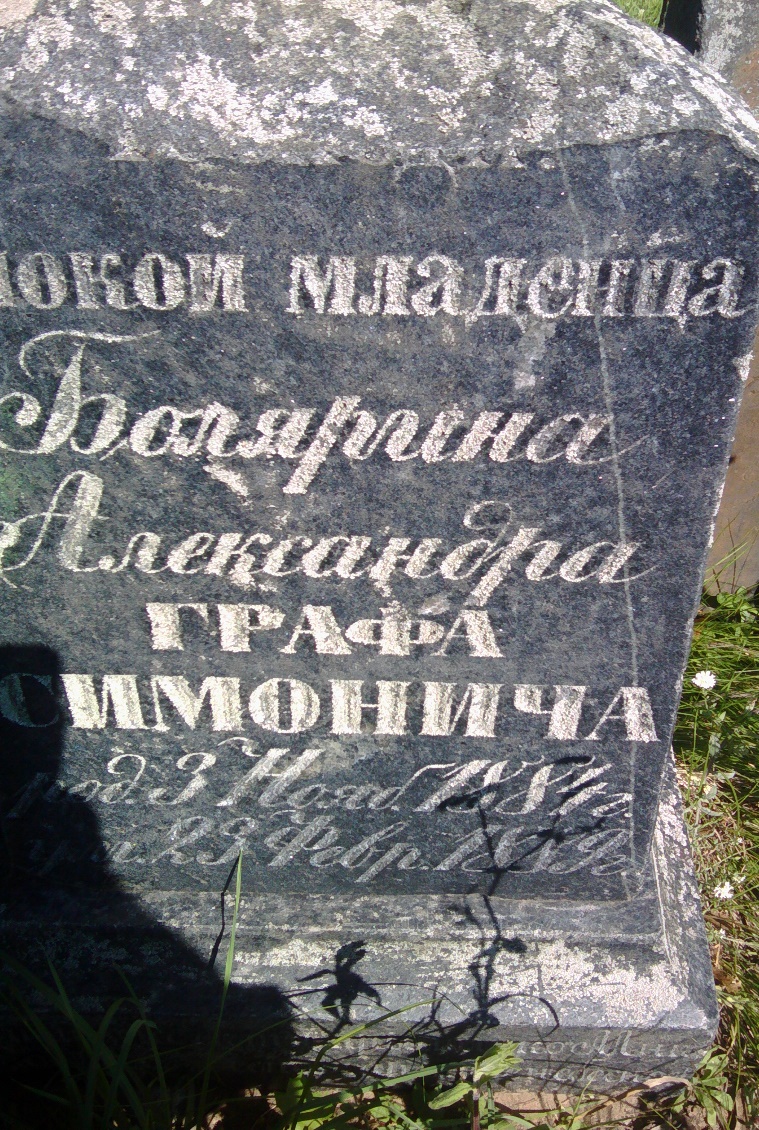 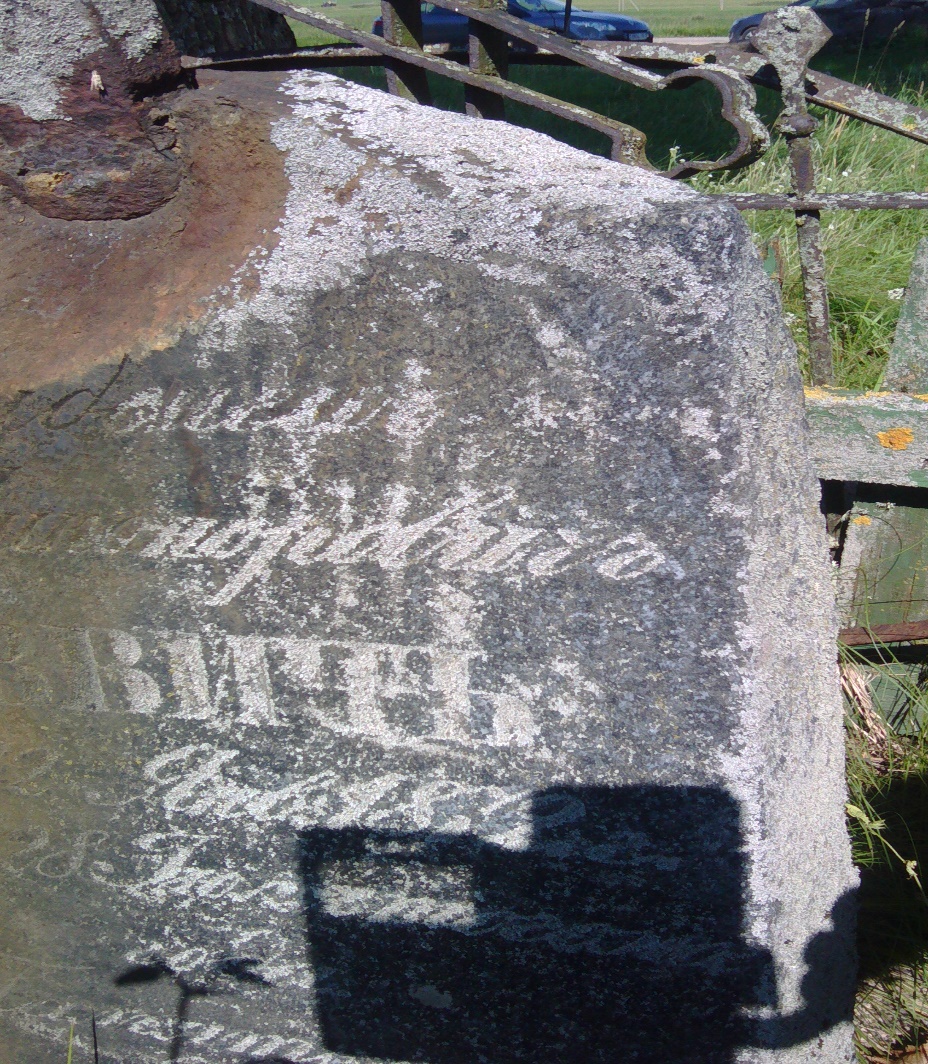 Надпись на левом надмогильи: 'УПОКОЙ МЛАДЕНЦА Болярина Александра ГРАФА СИМОНИЧА'.
 На правым: 'Сергий Никандрович САВВИЧЬ'
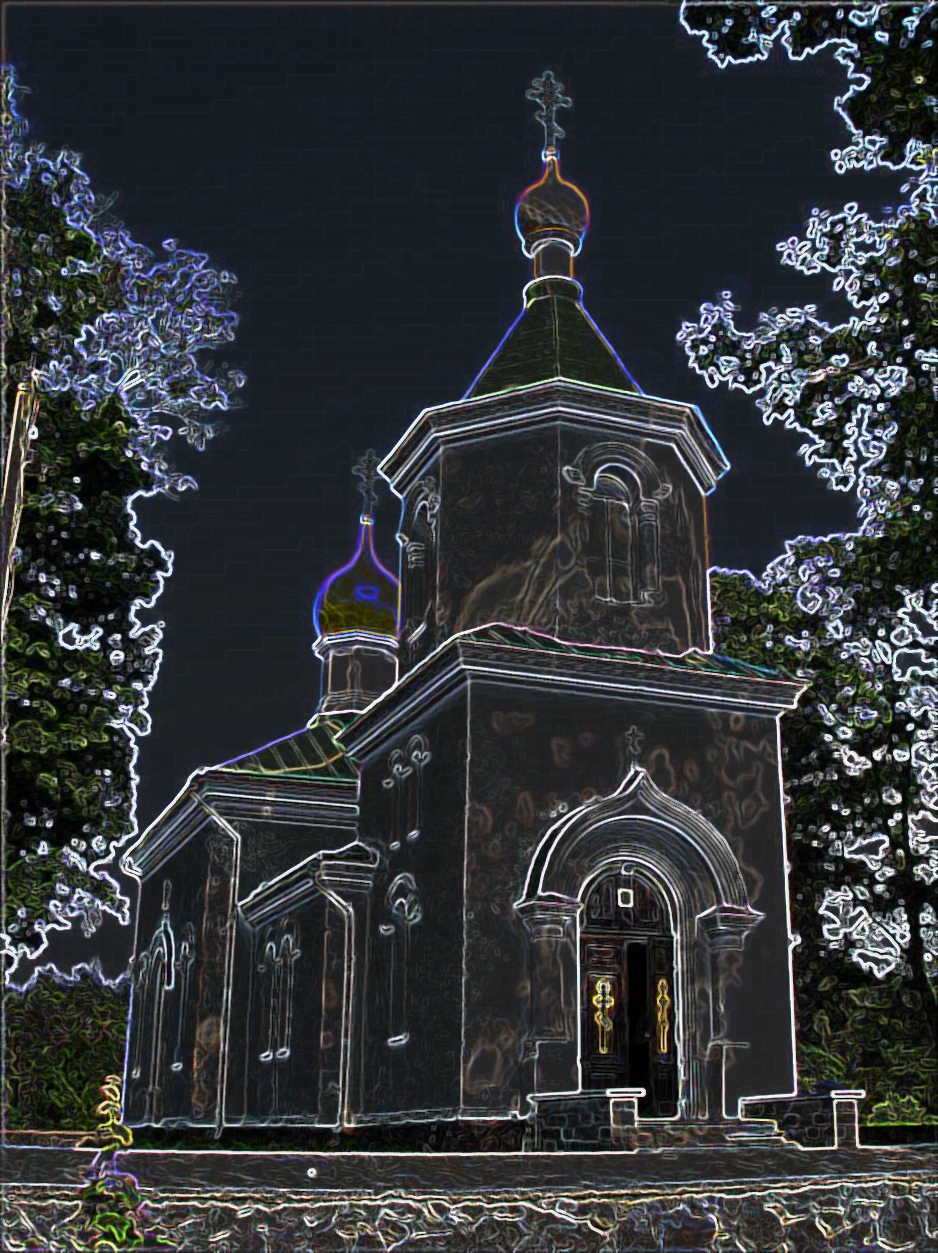 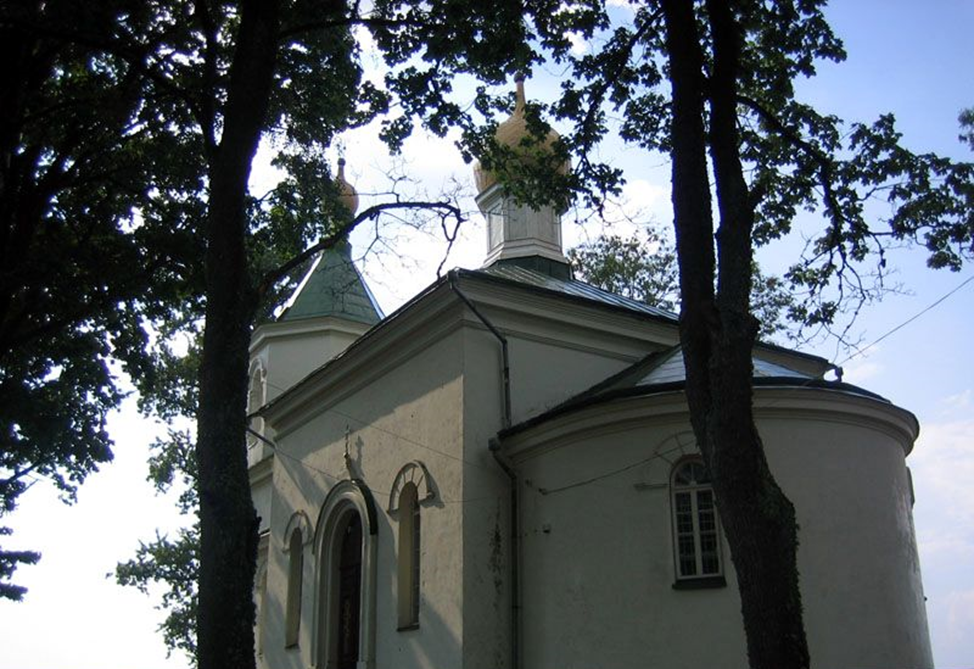 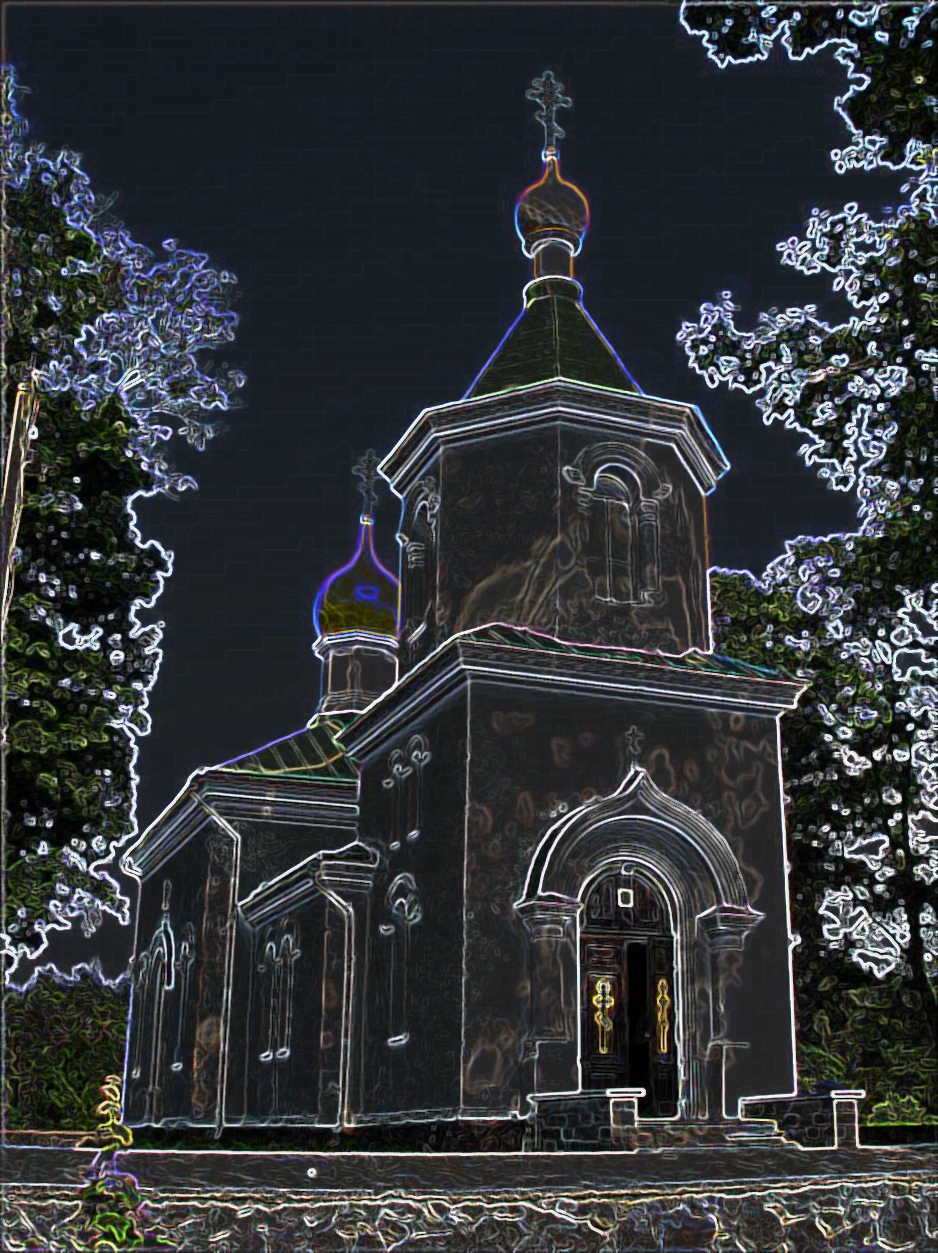 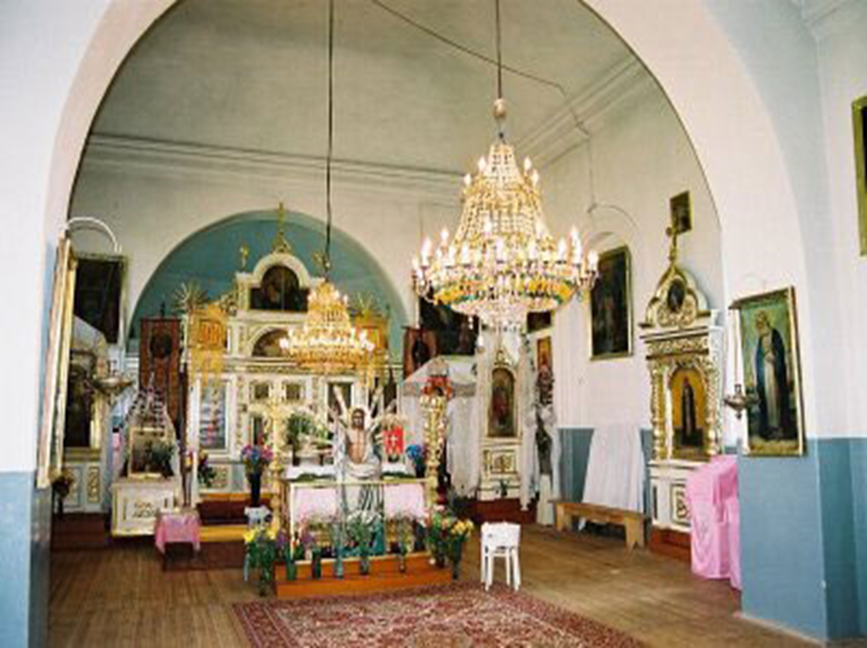 Убранство церкви в 2000 году
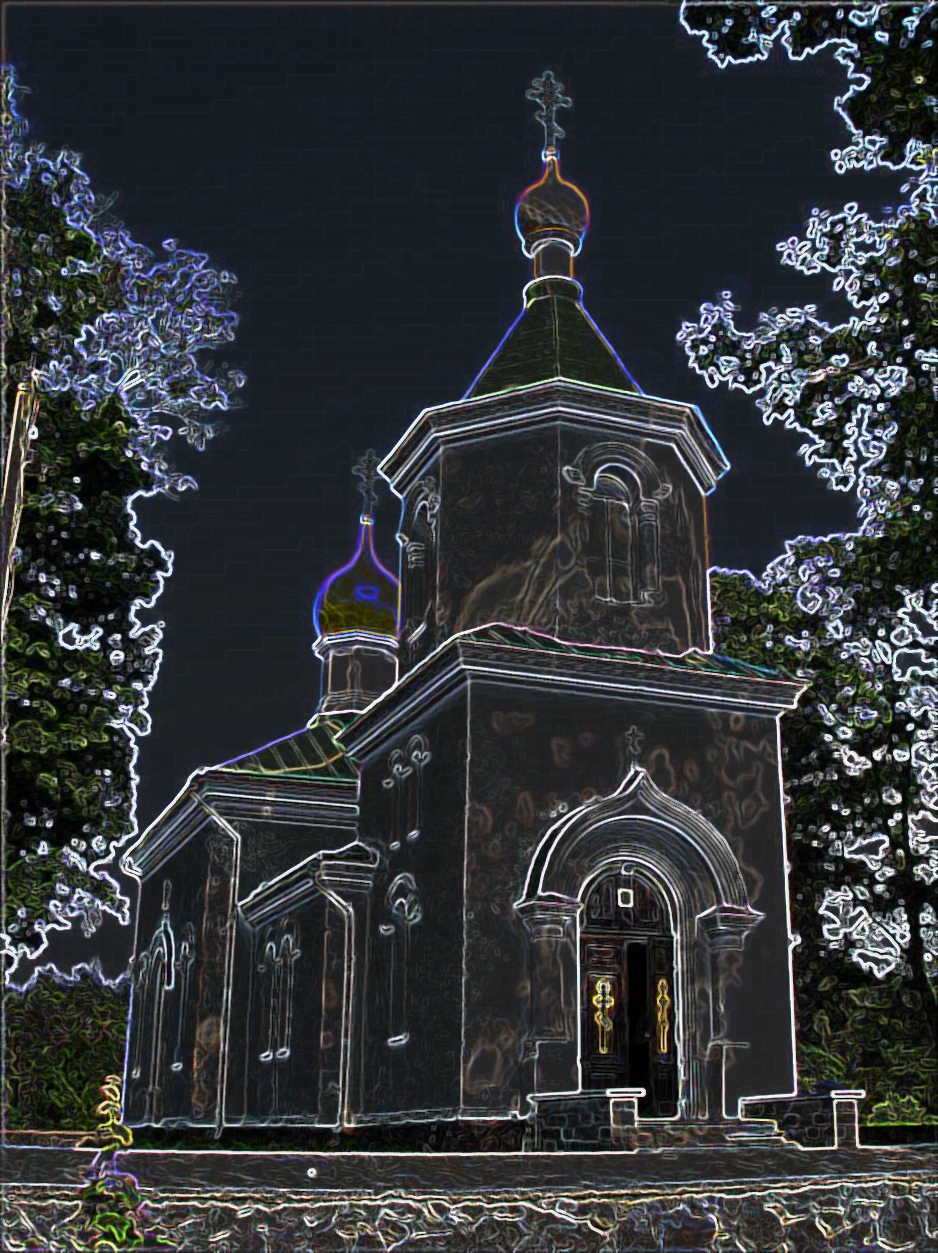 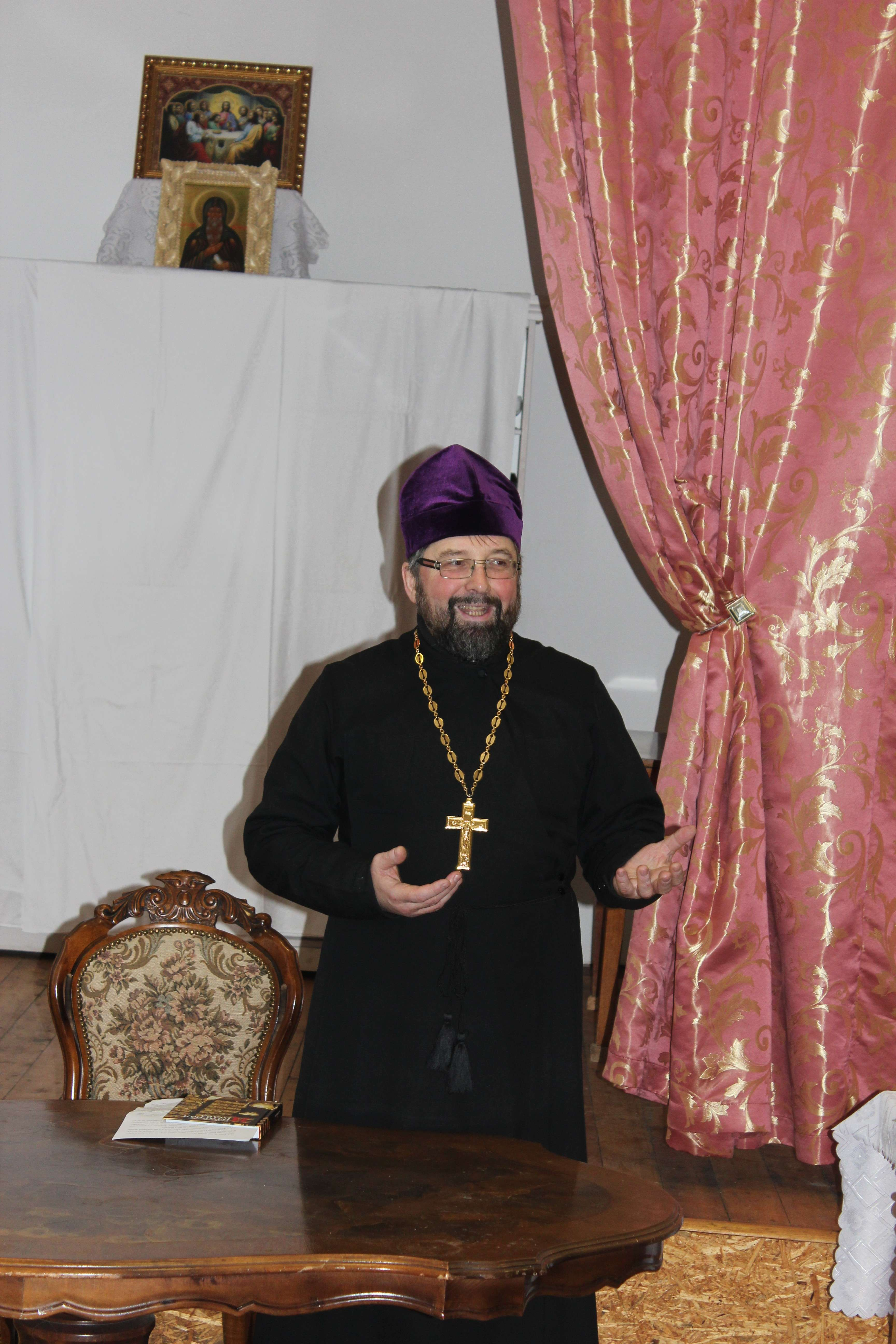 иерей Николай Охотницкий
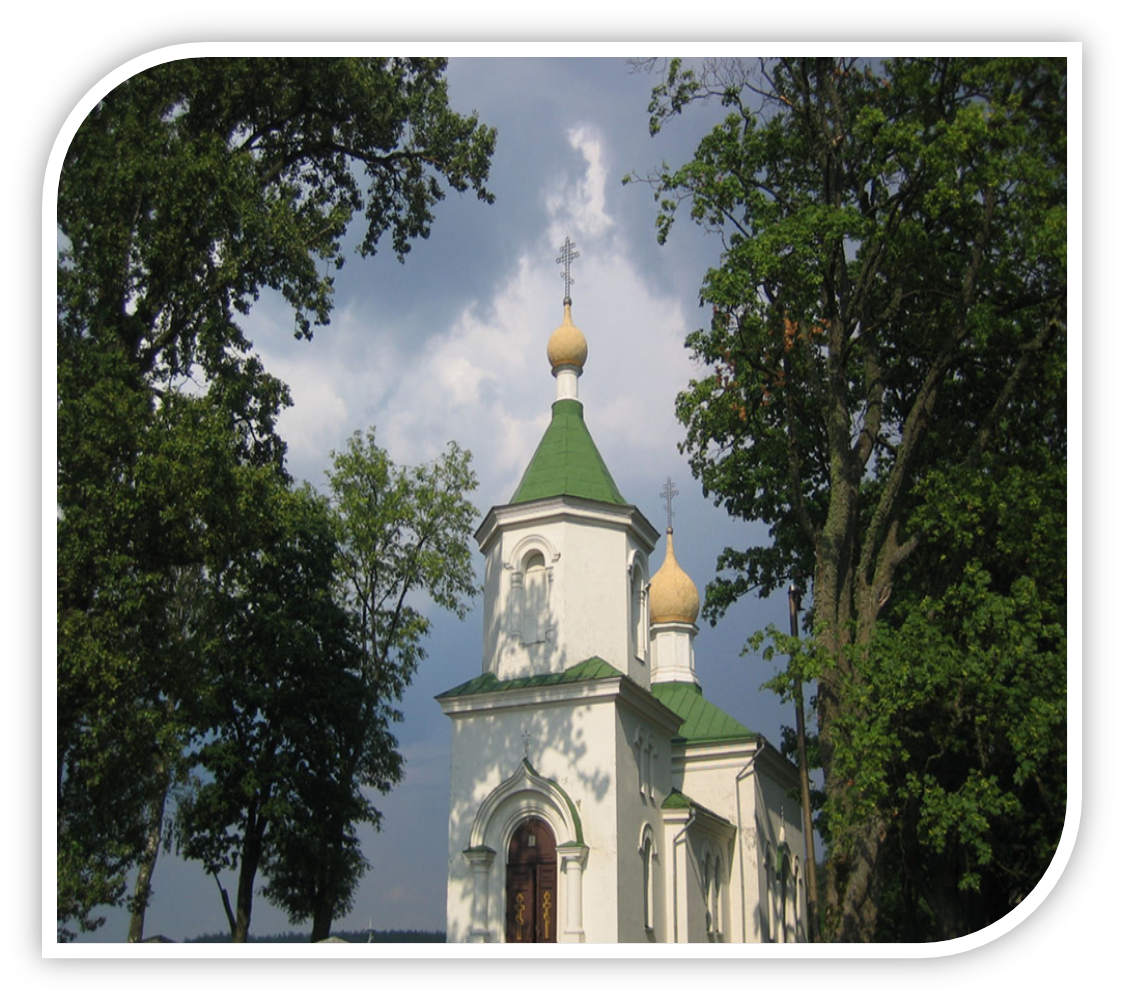 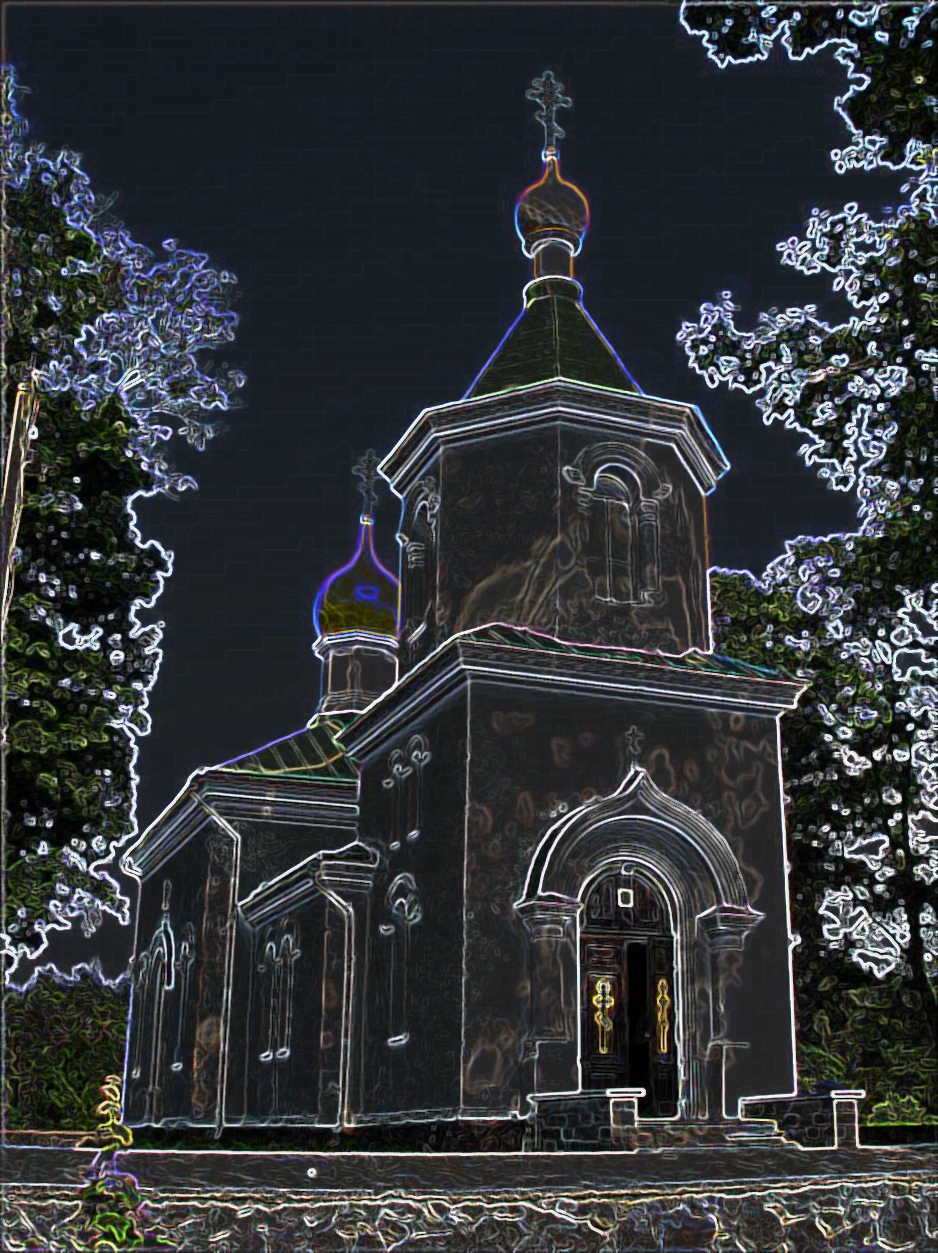 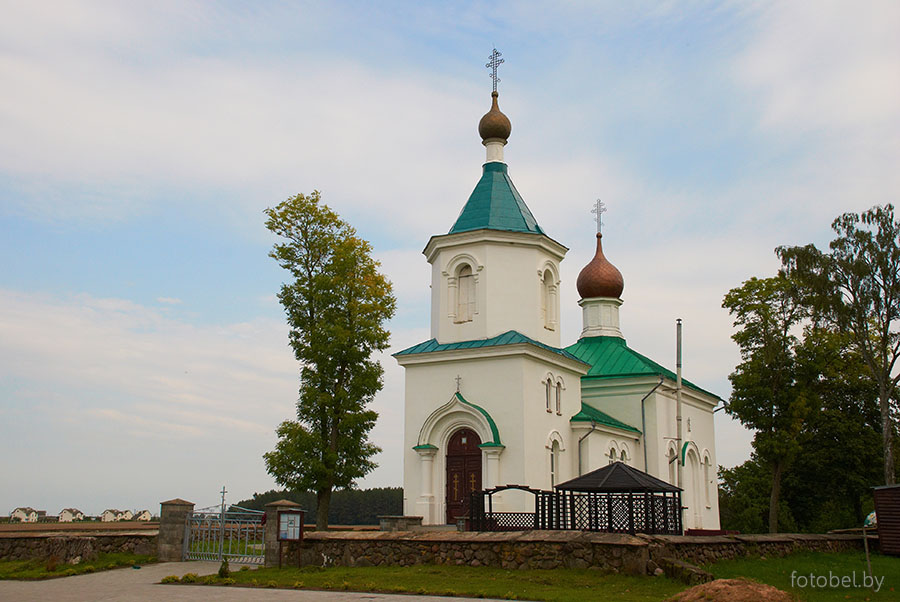 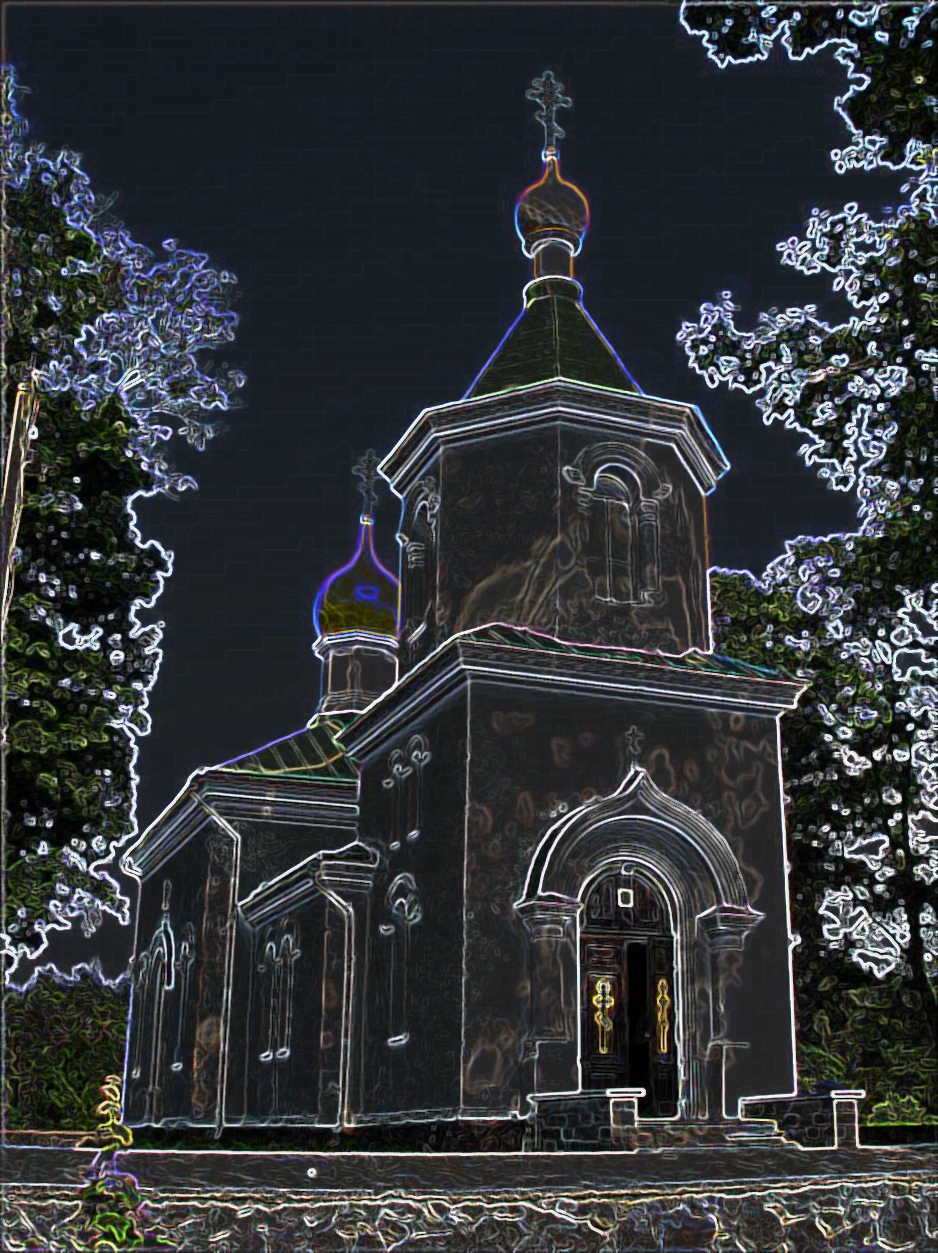 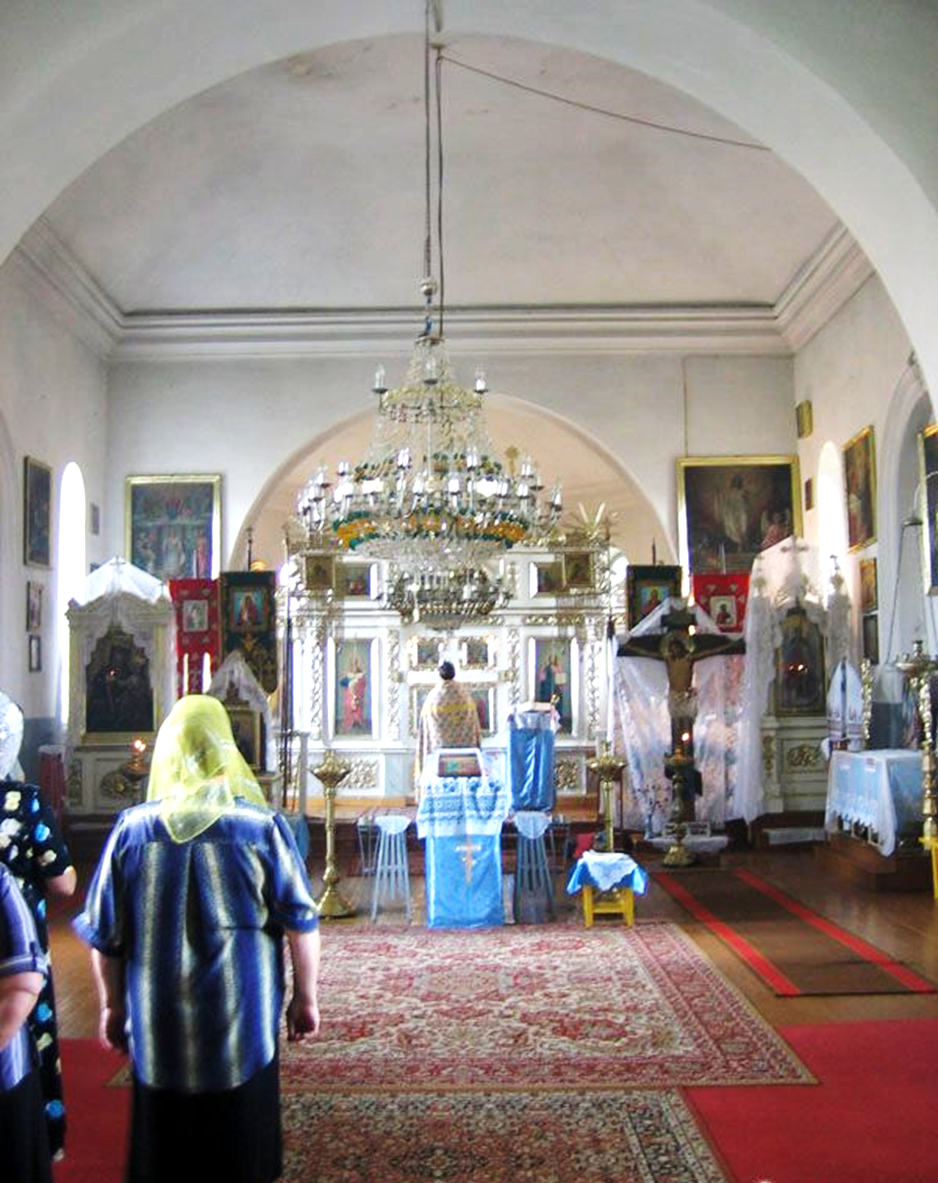 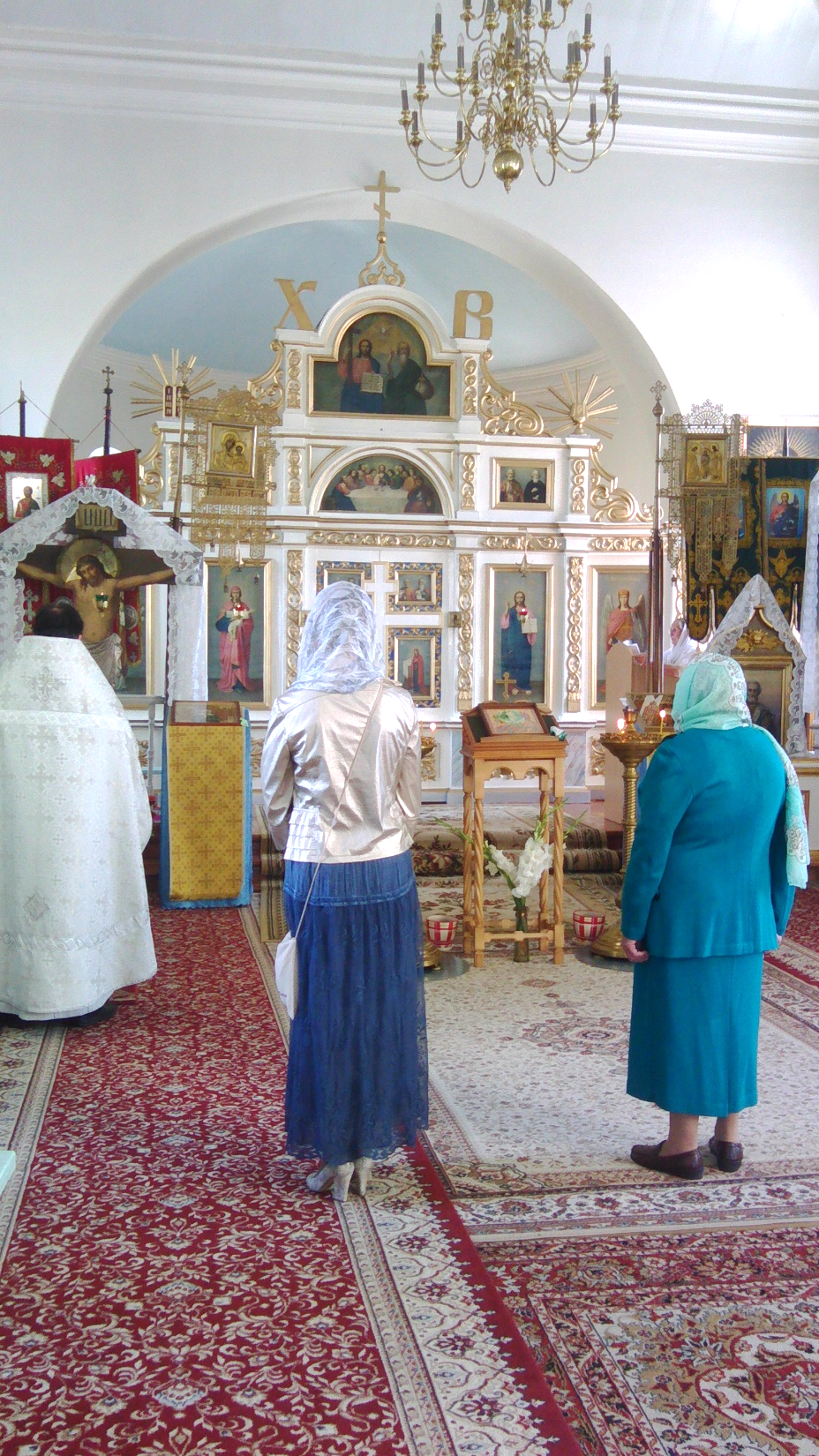 Убранство церкви в 2012 году
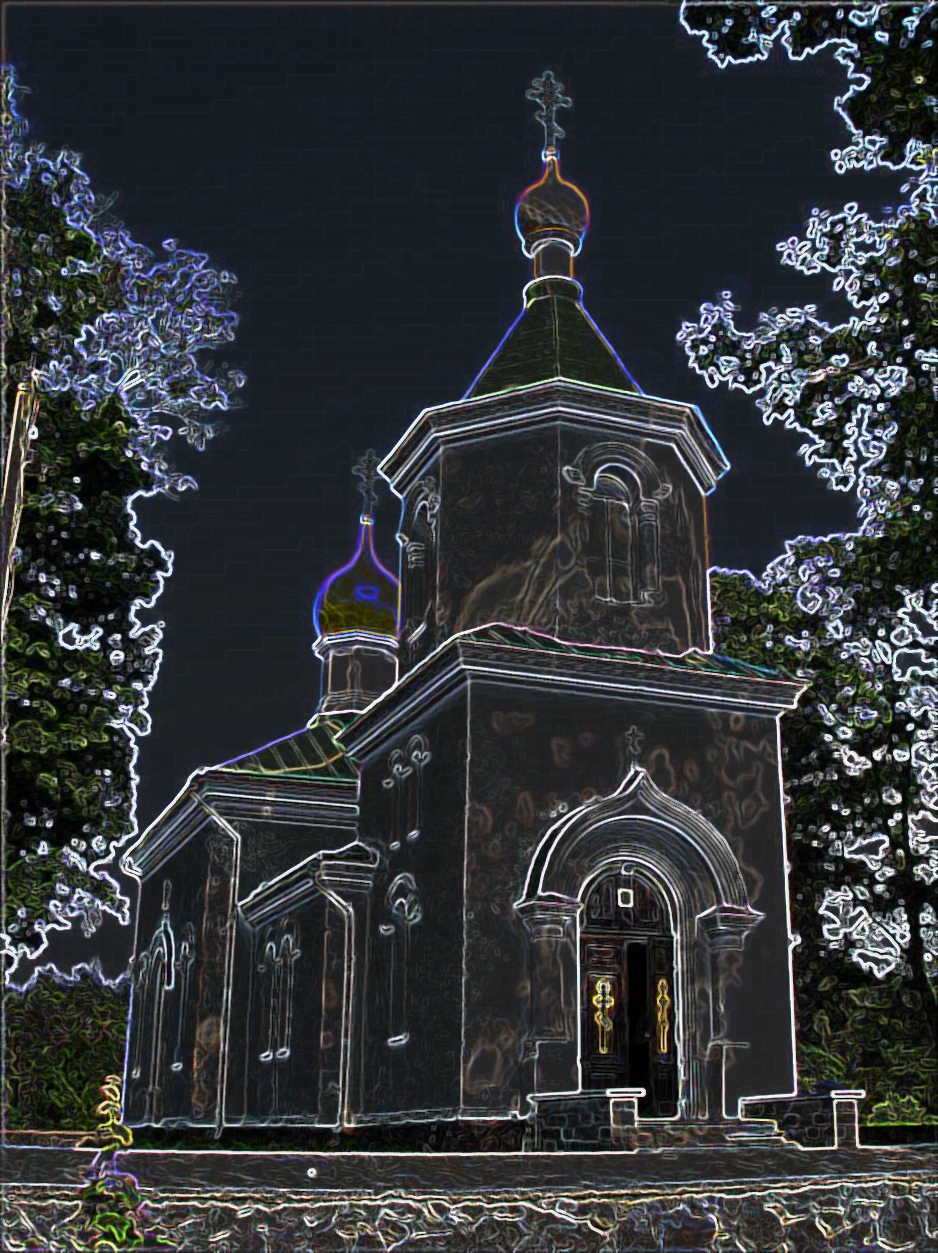 Иоаннов родник у деревни Лебеда
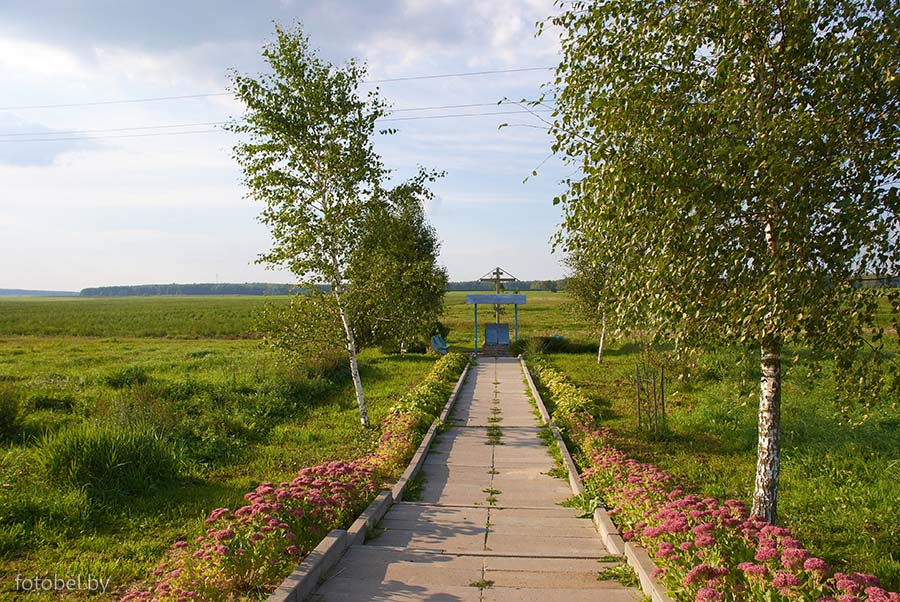 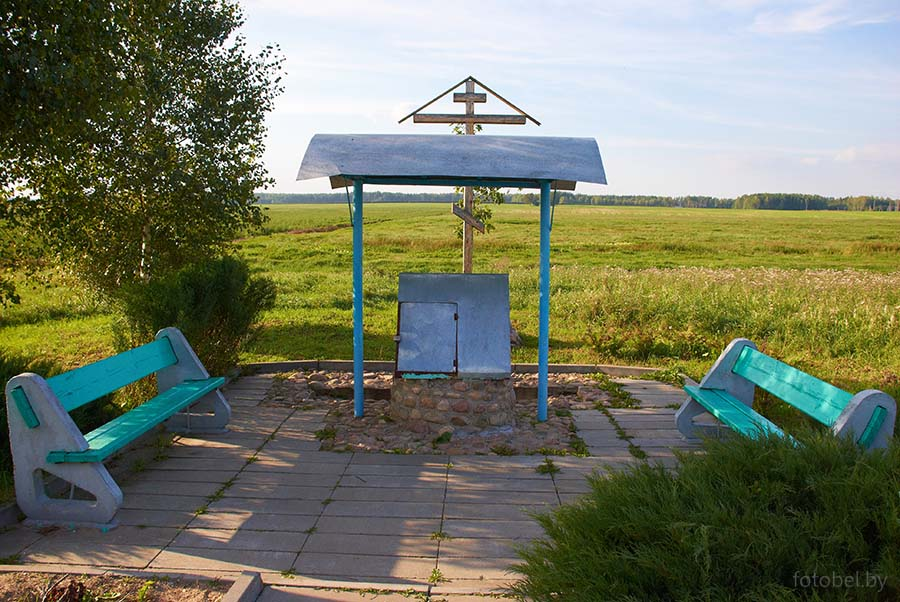 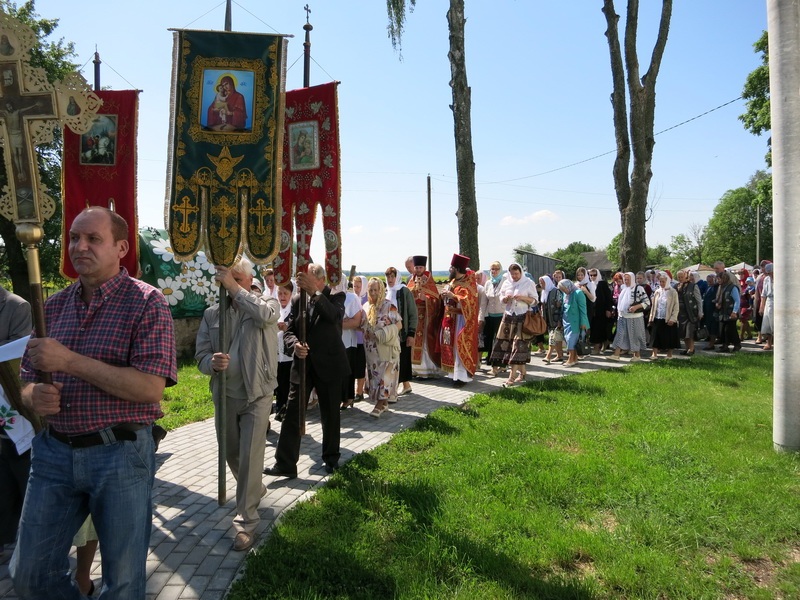 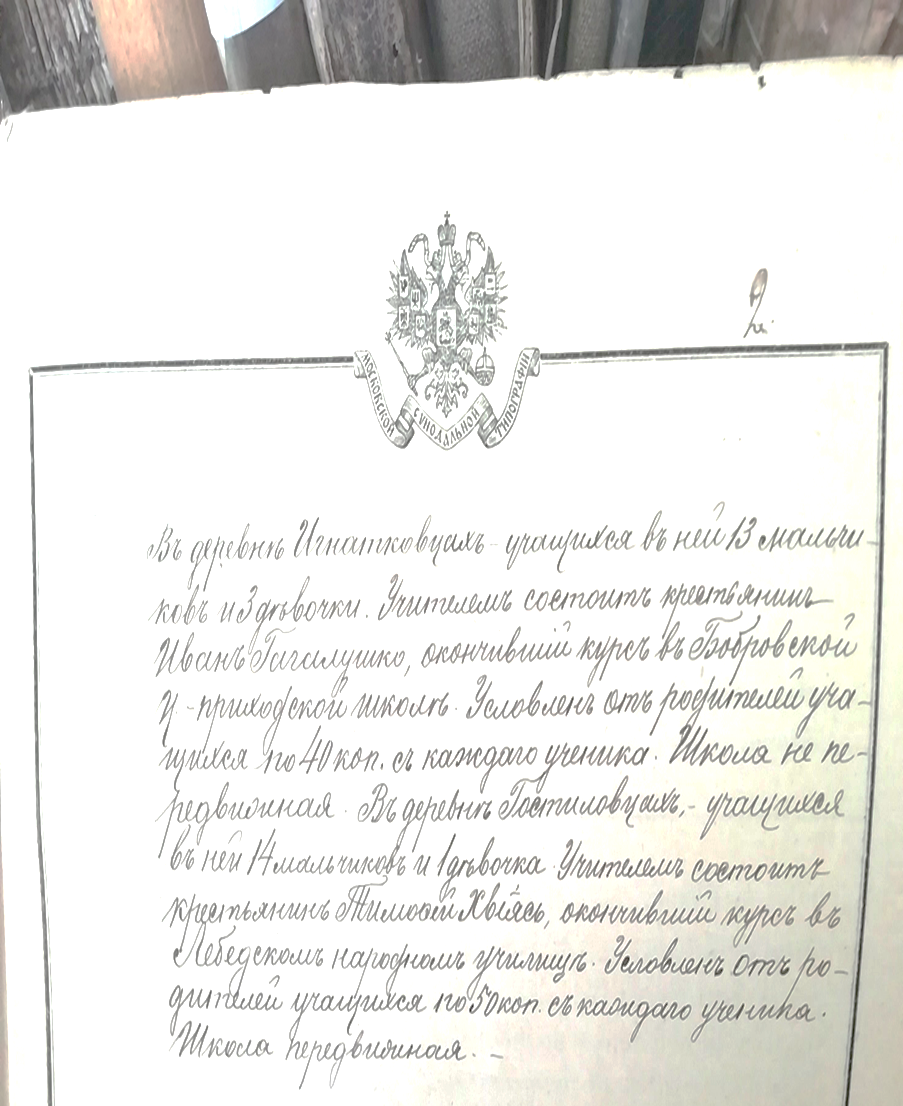 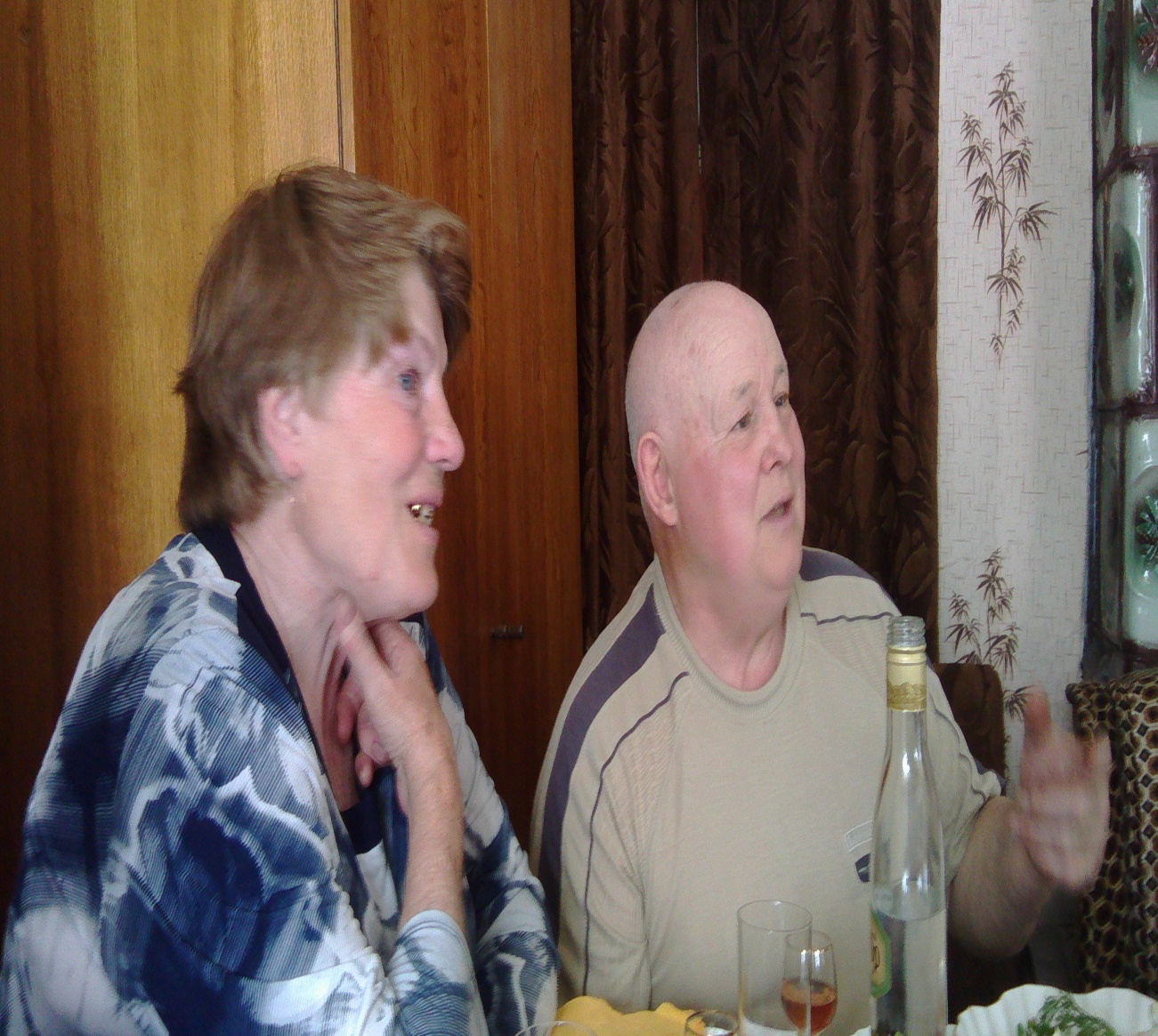 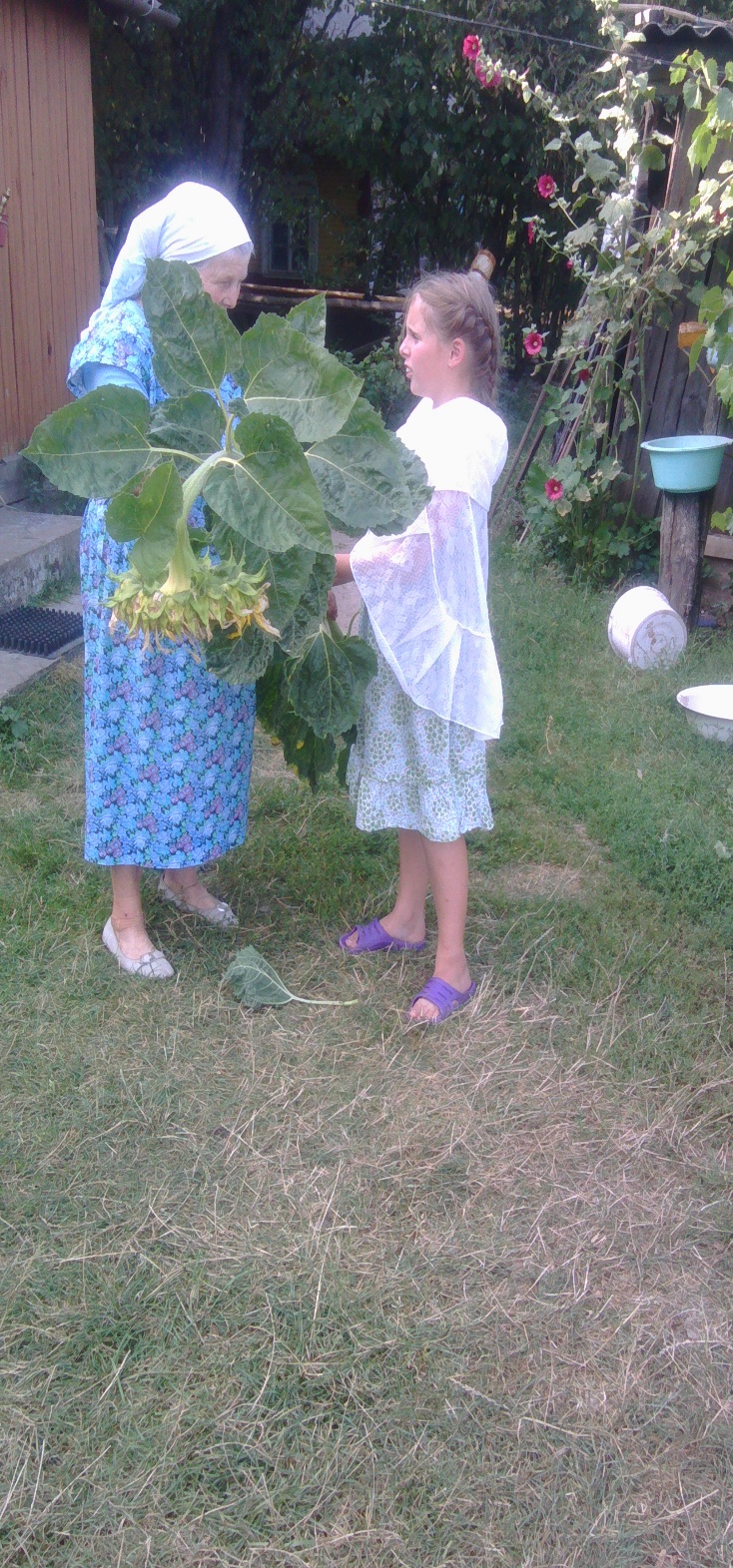 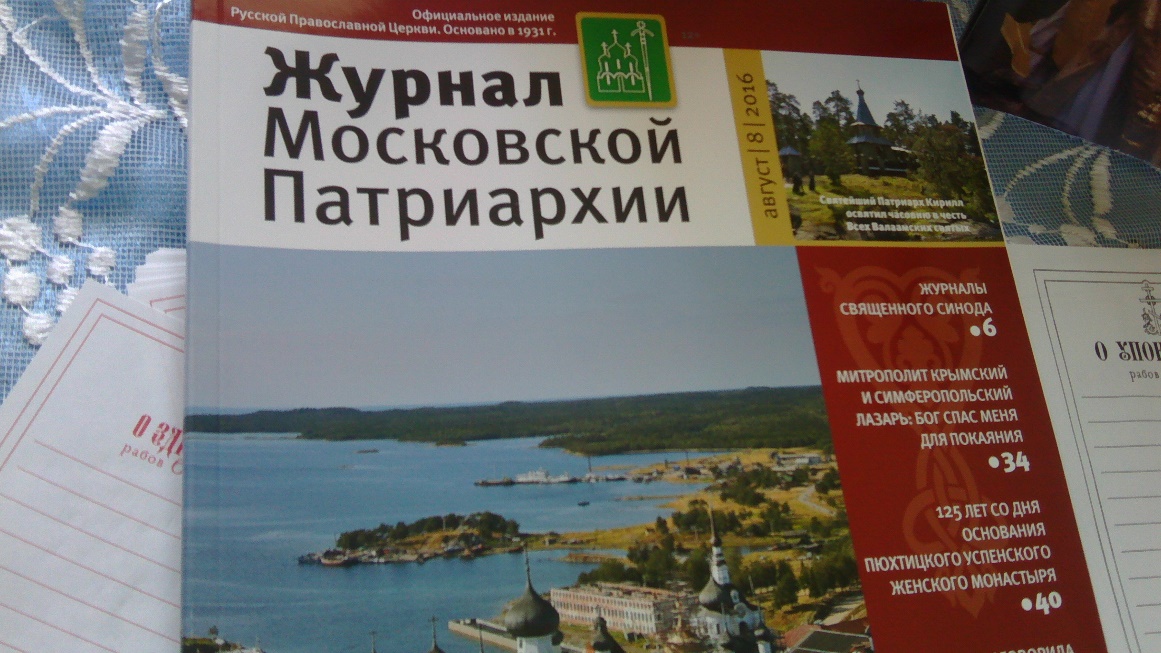